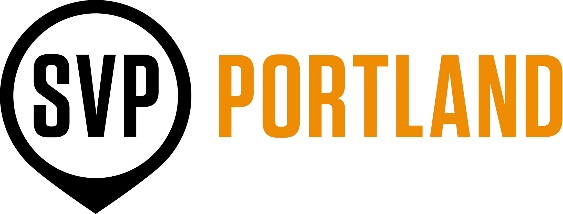 Menu of Engagement
In 12 months, my Partnership will have been successful if…
To get the most out of your Partnership, try the following:
Attend an upcoming event:

New Partner Happy Hour – April 27
Meet other new Partners over a casual drink at Society Hotel

Venture Philanthropy 101 – May 18
Dive in with our Venture Philanthropy experts to explore SVP’s community impact model. 

Equity in Action – May 25
Join fellow Partners for an evening that will inform, inspire, and stretch your understanding of our commitment to advancing equity.

Summer Social – July 20
A purely social event! Meet other Partners and enjoy some time in the sun.
Helpful resources:
SVP Partner Insider
A Partners-only monthly newsletter. Progress and updates about our work. Be sure to check out the “What We’re Reading” section for the latest philanthropic trends.

SVP Blog
Visit our blog on the website for the latest on what our Partners and Investees have been up to.

Like! Comment! Share!
Like Social Venture Partners Portland on Facebook and follow @SVPPortland on Twitter for daily inspiration, news, and updates from our world. Add Social Venture Partners Portland to your Linkedin profile to connect with other Partners.
My Plan for Diving In
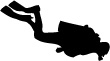 If your Partnership is successful, where do you see yourself in 12 months?
Name:__________________
Engagement opportunities that will help me (or that I’m interested in):
Engage directly with Investees

Join an SVP Team or Committee

Receive R4K Info Network communications 

Attend events and enrichment Activities

Other:________
Hours per month I can realistically commit to this goal?
Questions?
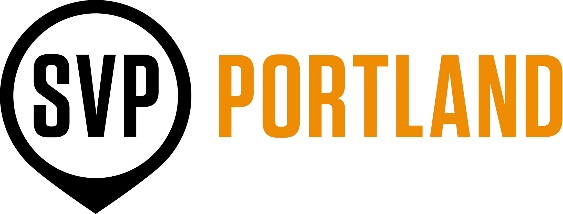